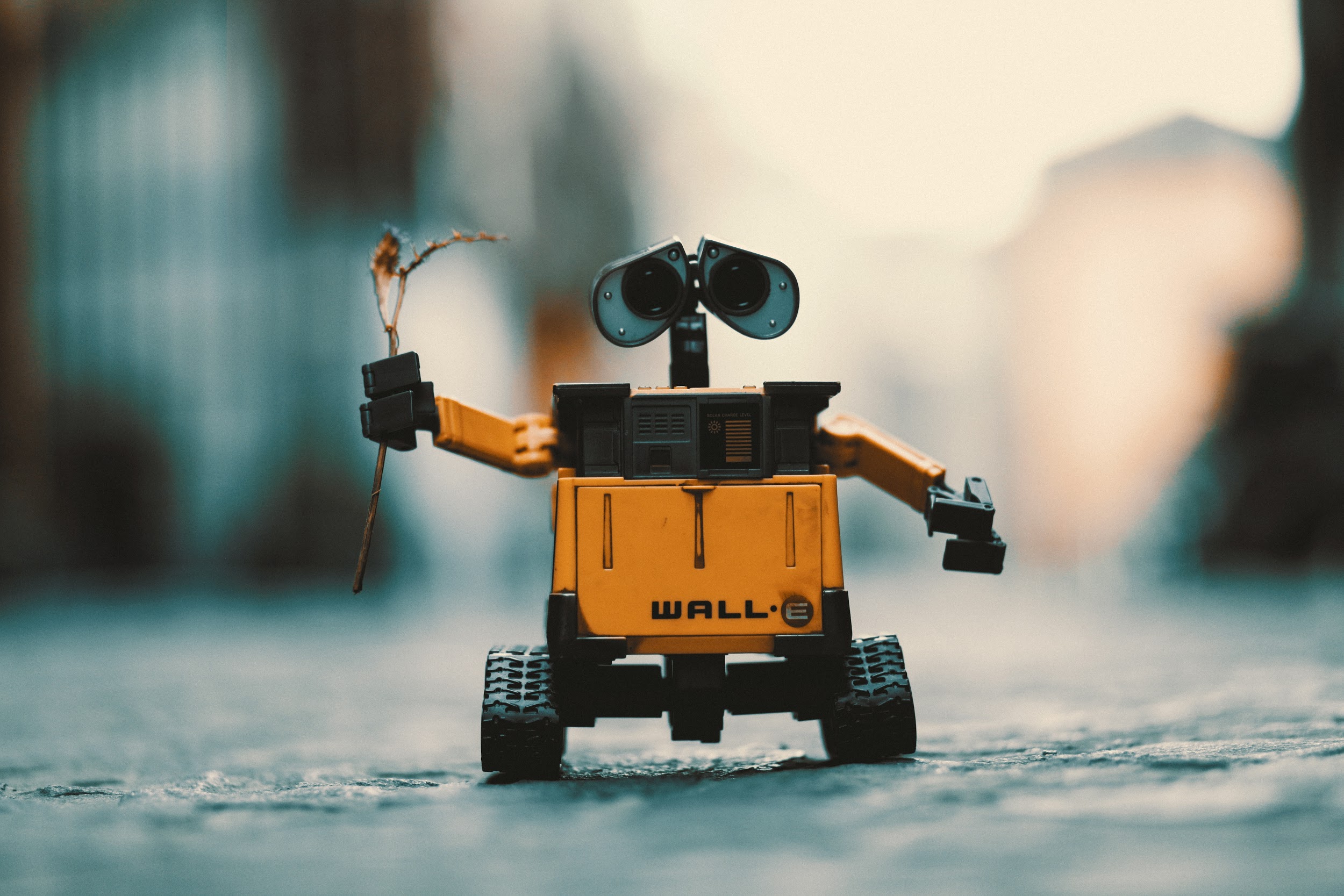 Artificial Intelligence in the Finance Industry
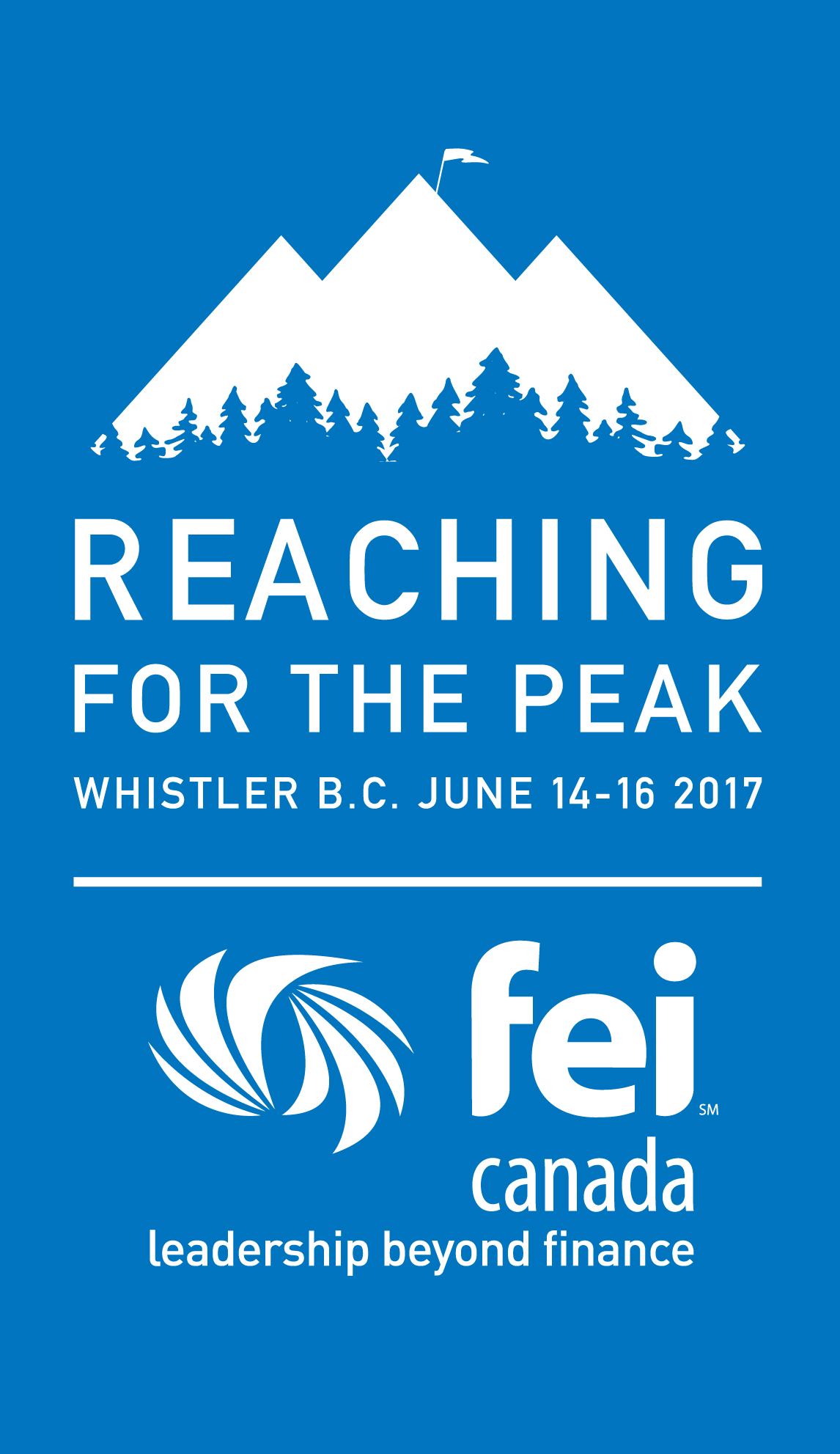 [Speaker Notes: http://fortune.com/2017/02/17/ai-artificial-intelligence-investment/

http://www.verdict.co.uk/say-hello-robo-bankers-ai-affecting-banking-finance/

http://www.investmentexecutive.com/-/canada-s-financial-services-sector-moving-fast-on-ai

https://www.forbes.com/sites/falgunidesai/2016/06/30/the-age-of-artificial-intelligence-in-fintech/#16e4d1850281]
Let’s define AI in the context of a task..
If a machine were to perform a task or process, would you consider the machine to possess intelligence?
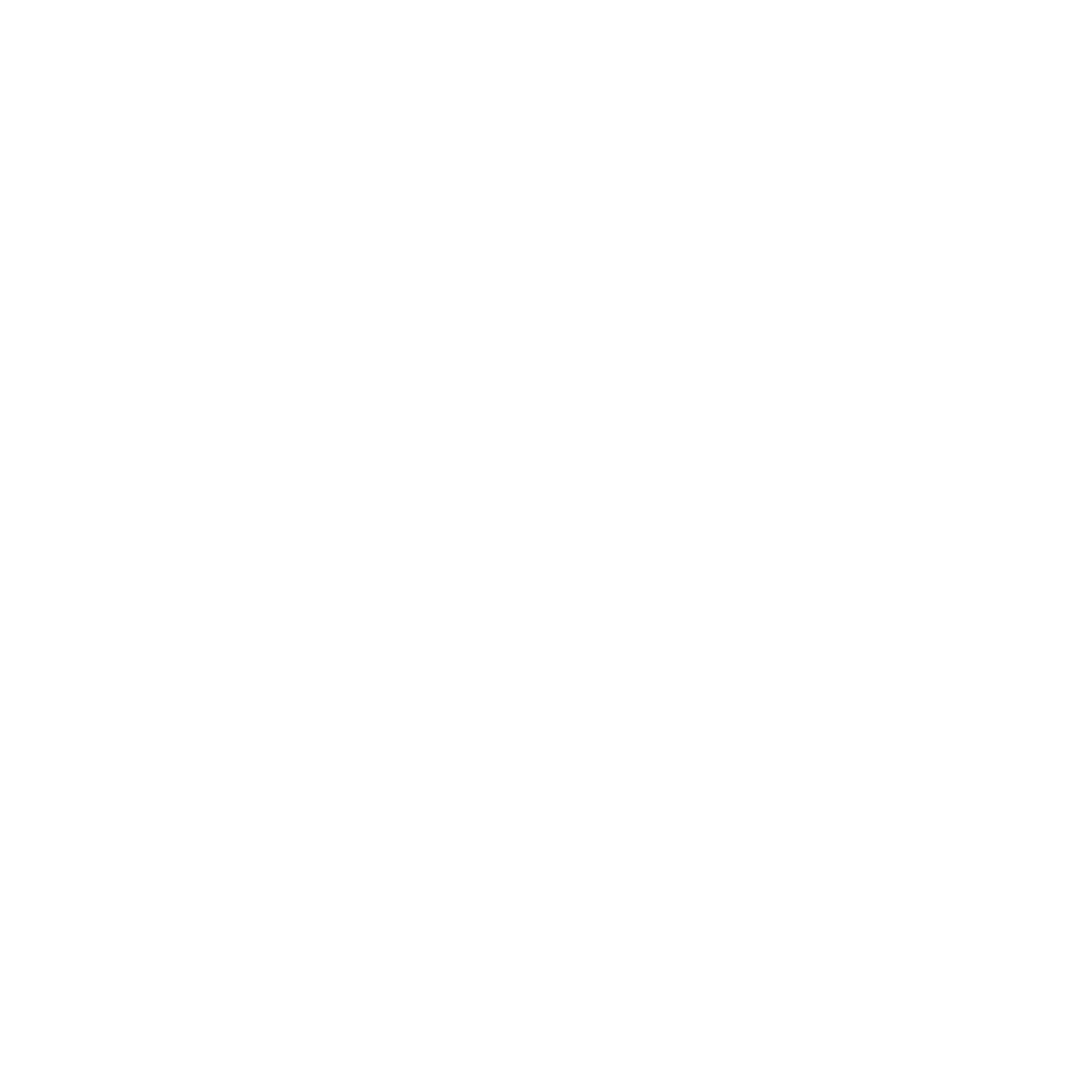 AI can involve machine learning, natural language processing & knowledge representation
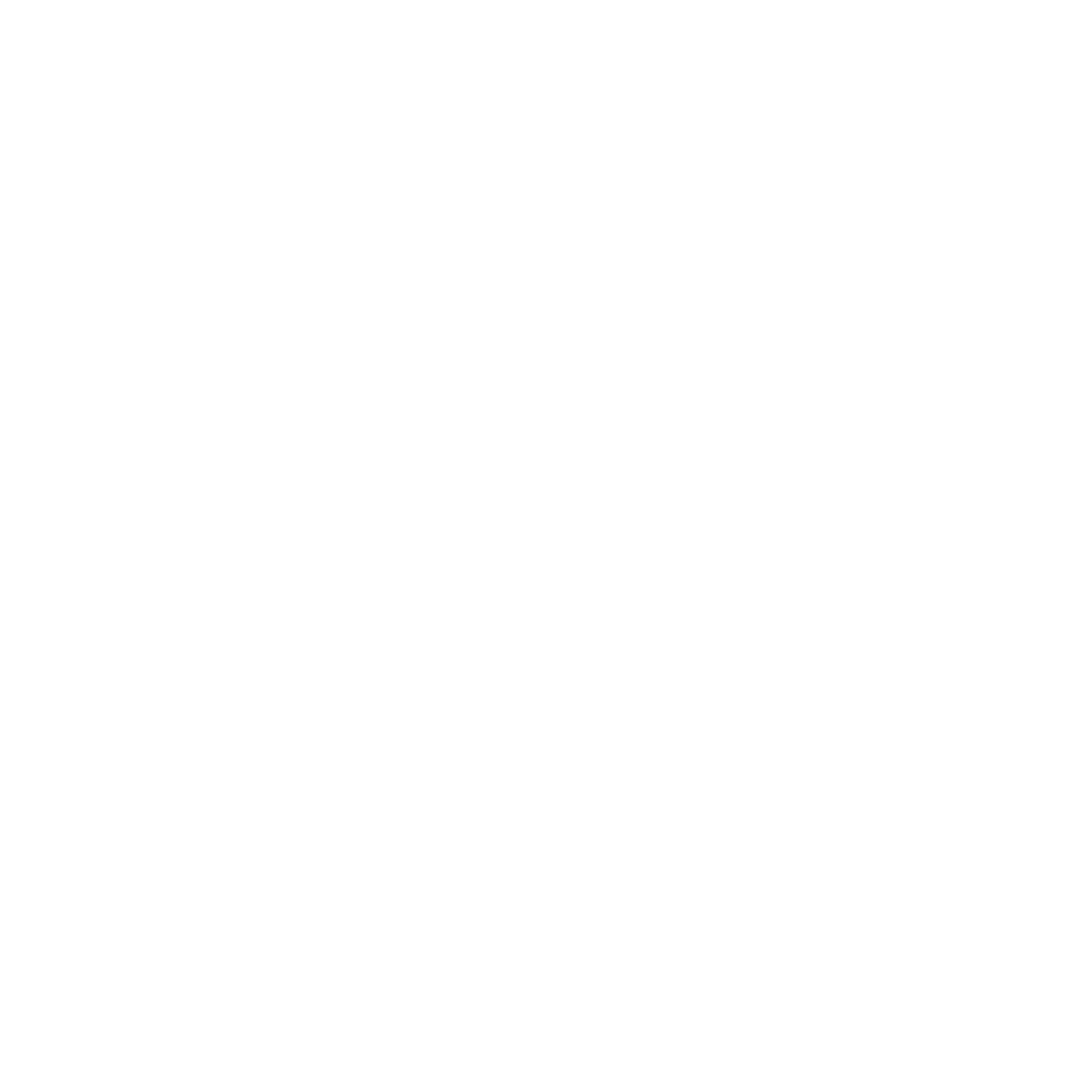 There are many applications of AI research in these areas
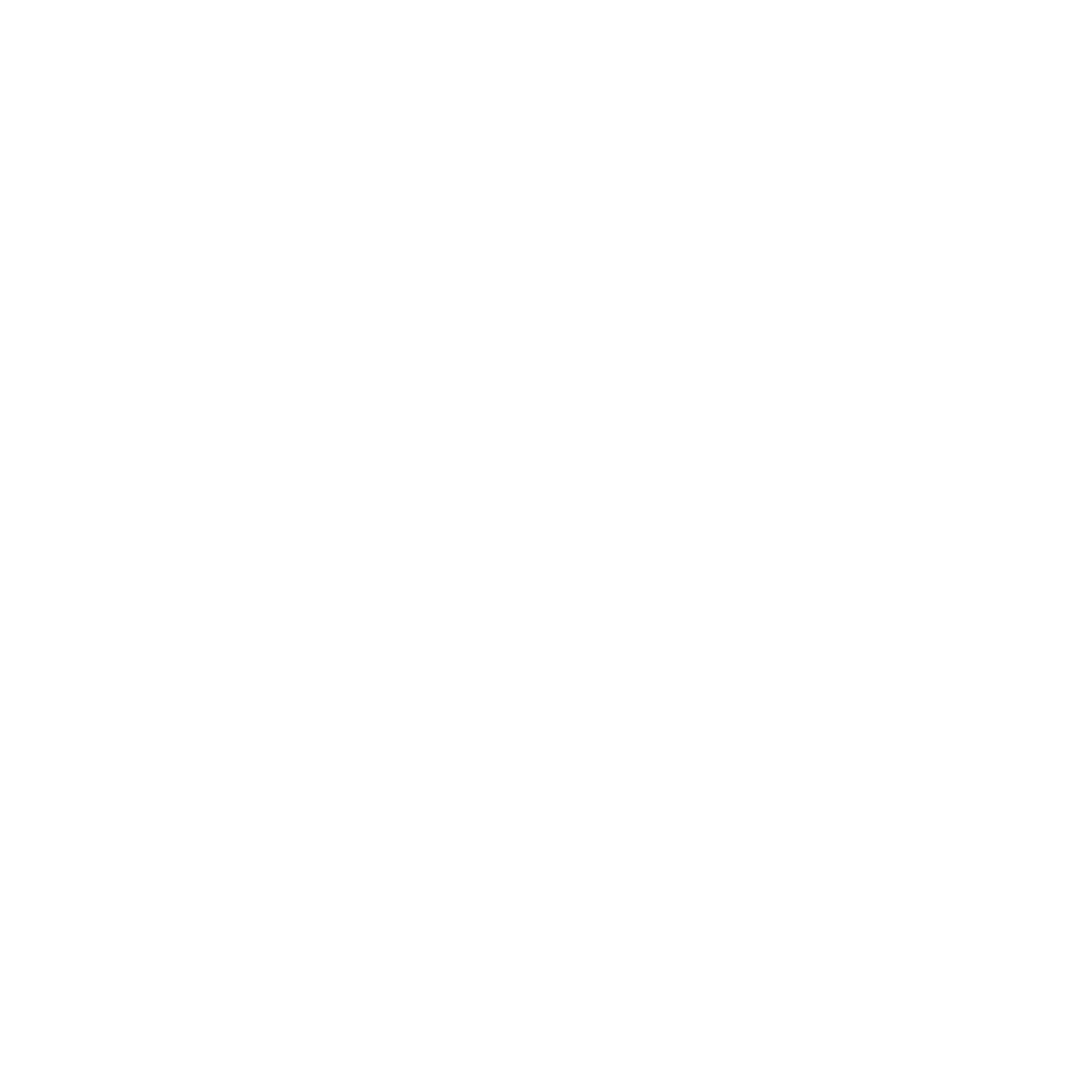 [Speaker Notes: Natural language processing
Machine learning (machines “learn” when exposed to new data)
Expert systems (software that can provide advice)]
38% of companies already use 
AI in some capacity
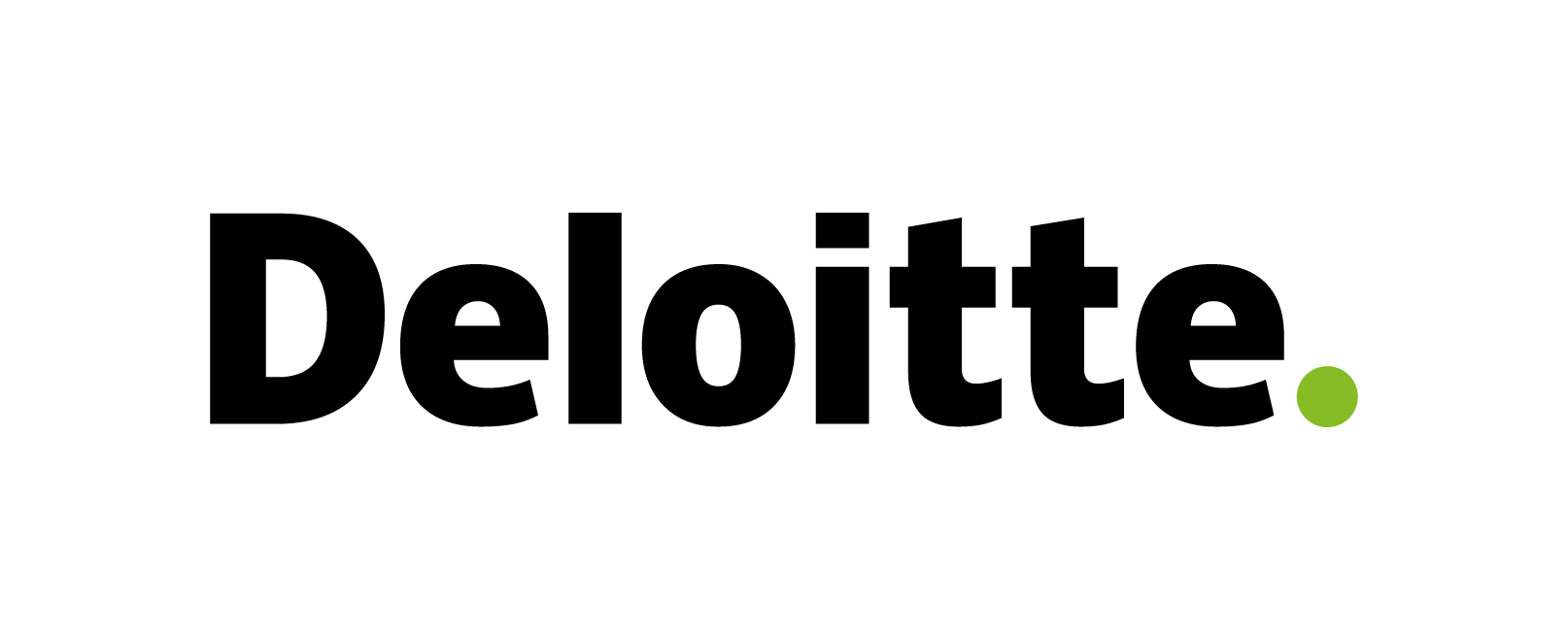 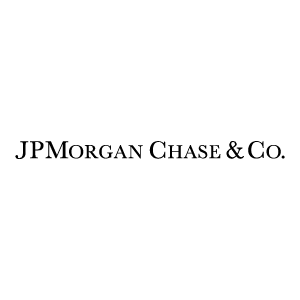 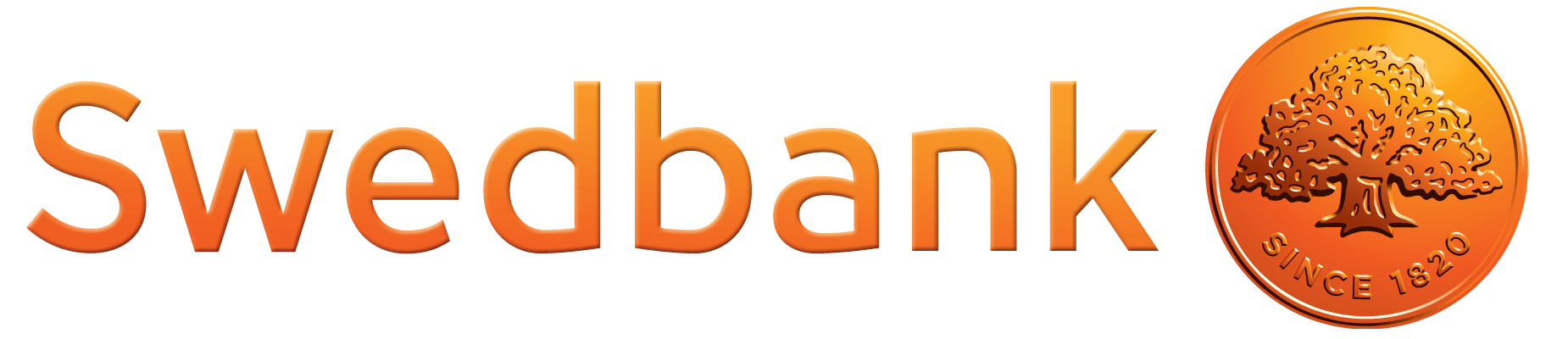 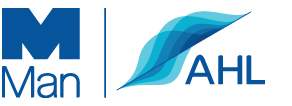 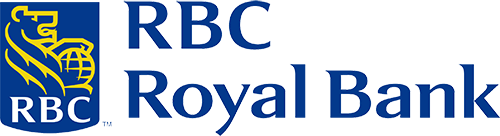 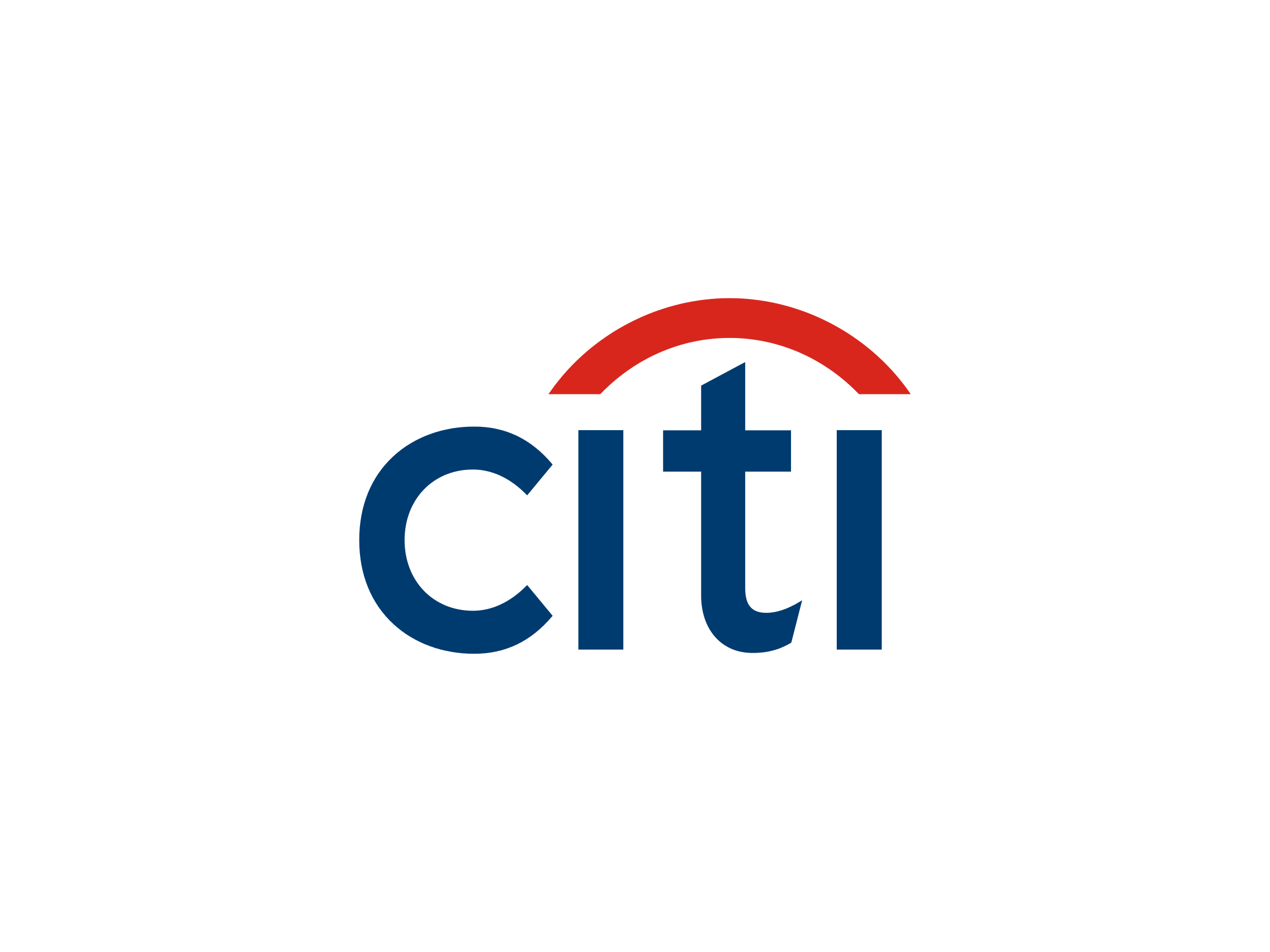 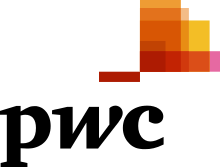 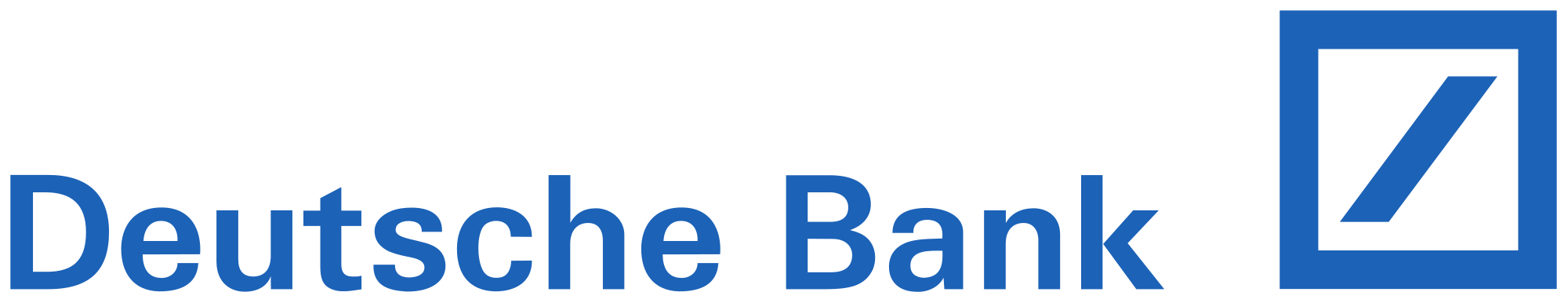 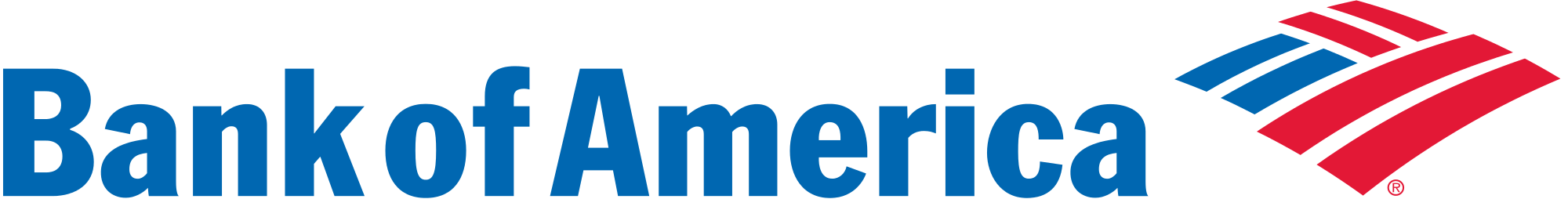 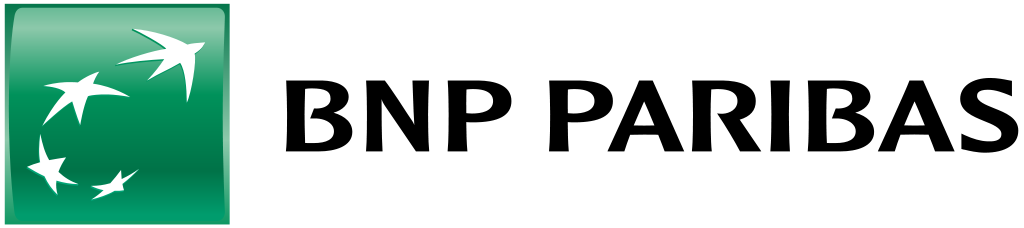 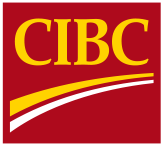 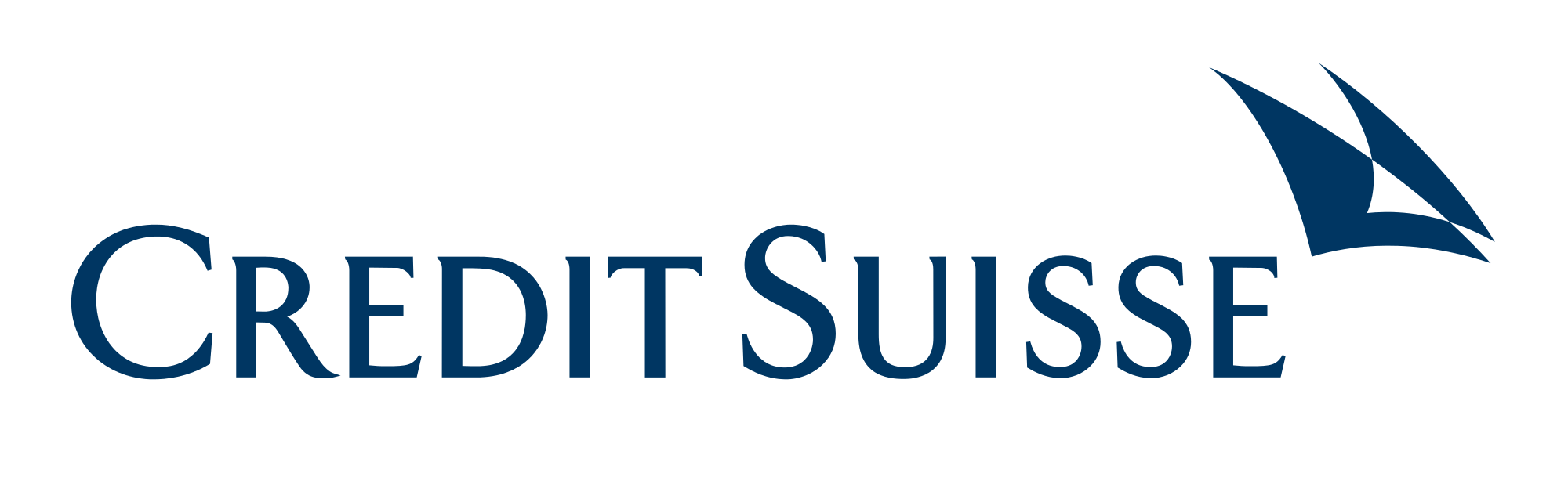 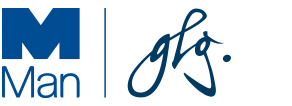 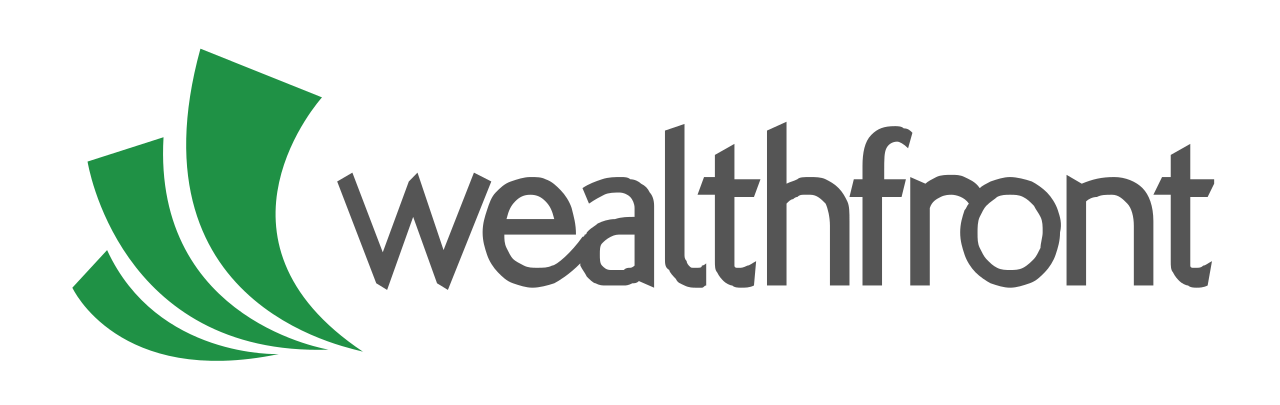 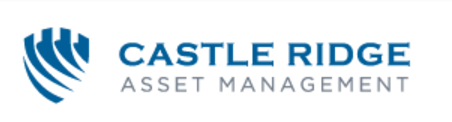 [Speaker Notes: Head Data Scientist at Credit Suisse quit to start their own AI firm

JP Morgan poached their Global Head of Machine Learning from Microsoft

Bank of America poached Head of Labs from Deutsche Bank

BNP Paribas hiring 75 people for AI unit

RBC opened AI lab in Edmonton]
Current Impact
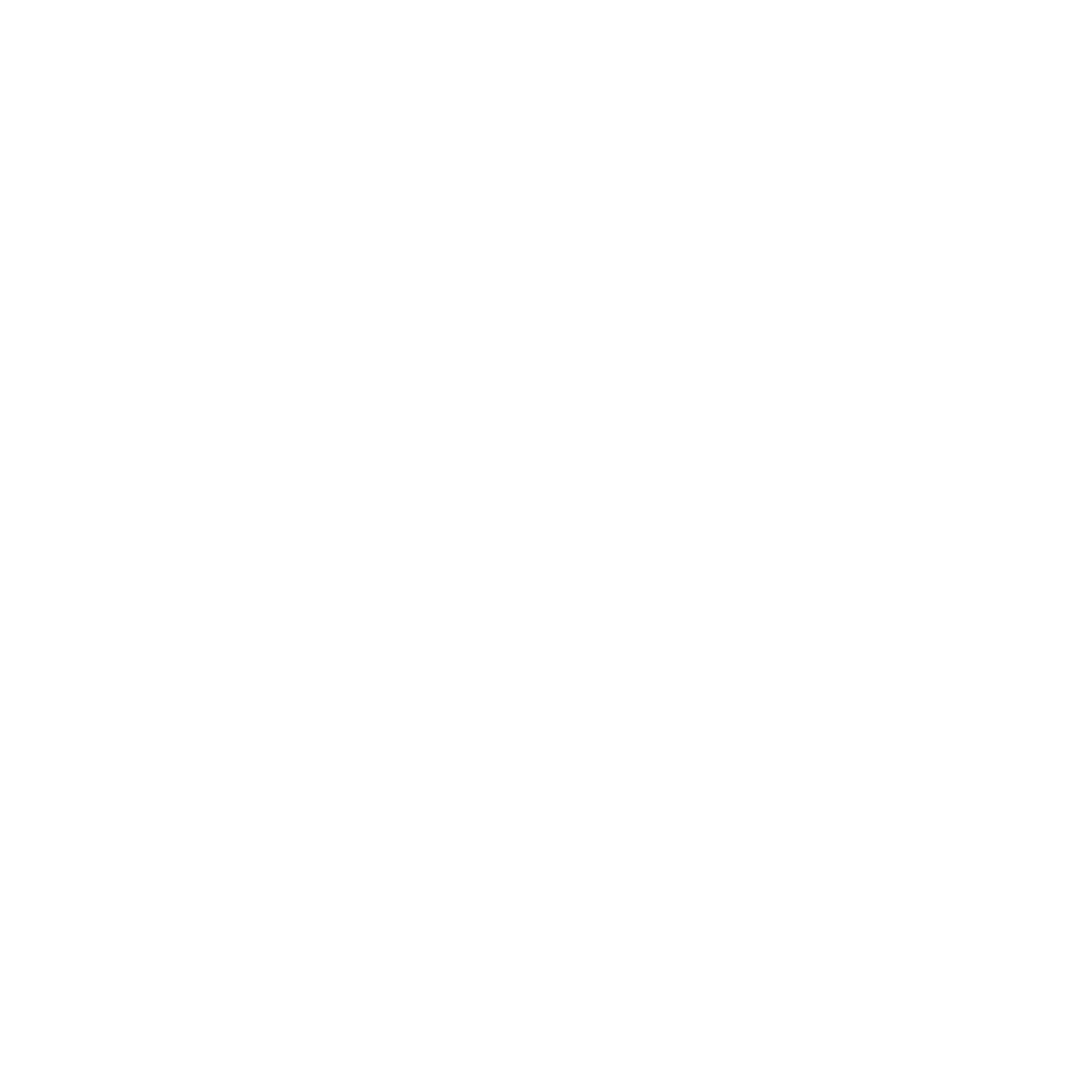 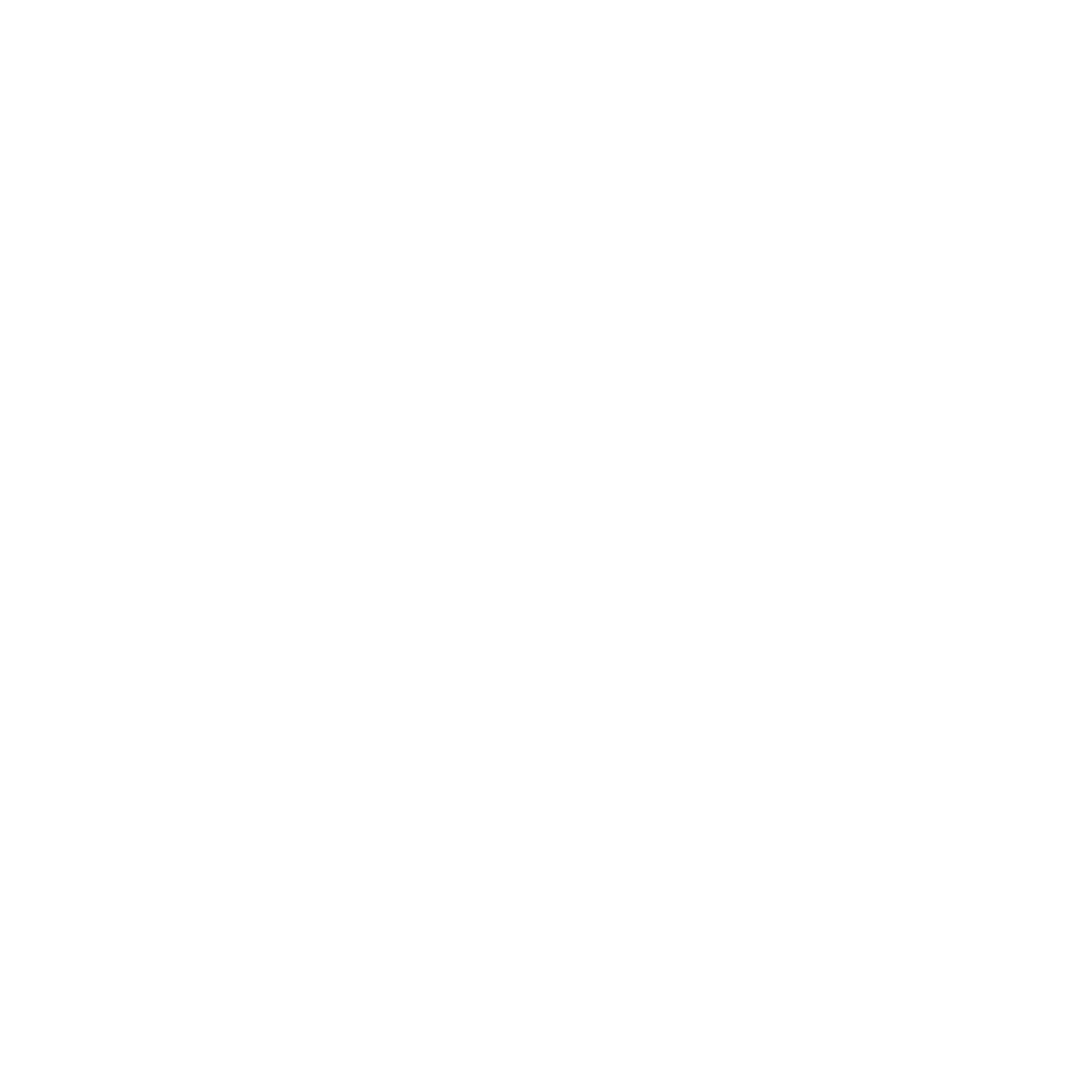 Industry Changes
Success Stories
Leading financial institutions have started hiring Chief AI Officers and investing in AI labs & incubators

AI-powered banking bots are commonplace 

Intelligent personal investment products are available at scale

Starting in 2019, CFA exam will have an AI section

Estimated that companies will spend $12.5B on AI technology/software in 2017

Many companies are building custom in-house solutions
JP Morgan Chase deployed AI for document processing (300k+ hours reduced to seconds)

Hedge funds are using AI to detect acquisitions from humanly imperceptible market changes

Top three credit agencies implemented AI for risk assessments
[Speaker Notes: Leading financial institutions: PwC, JP Morgan Chase
Document processing: work that took lawyers/loan officers 360,000 hours now completed in seconds

2017 AI spend]
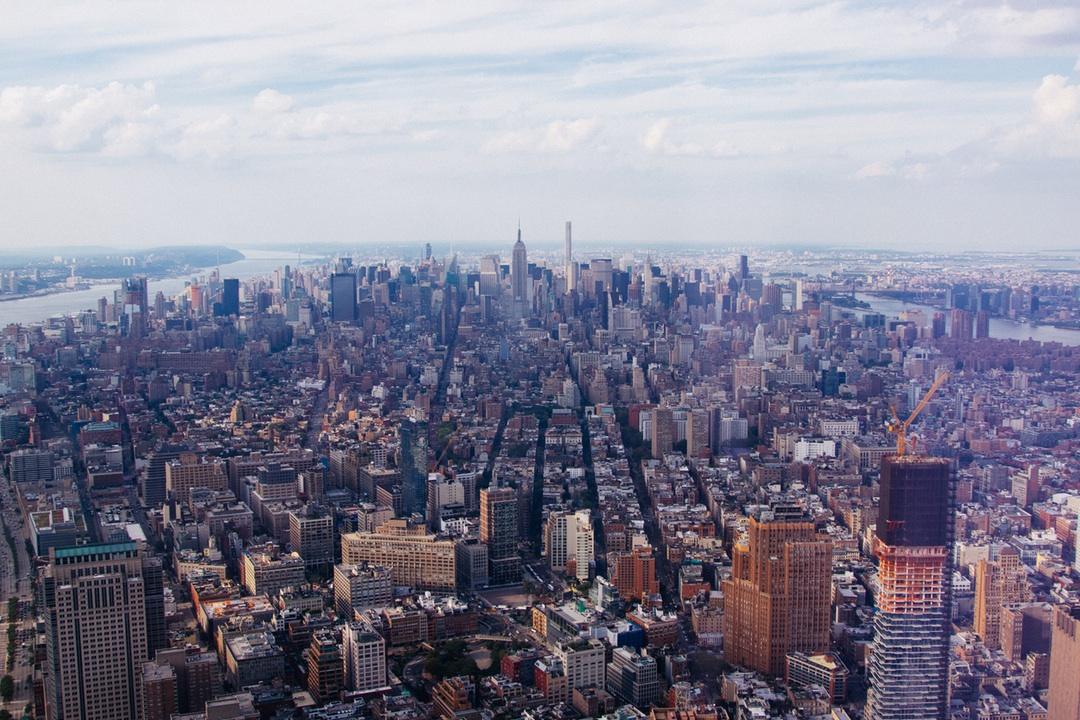 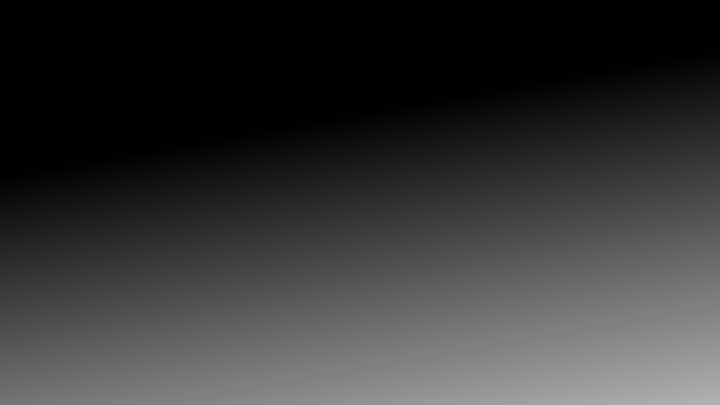 What does this mean for our future esp in Finance?
Appendices
Finance Jobs & Functions
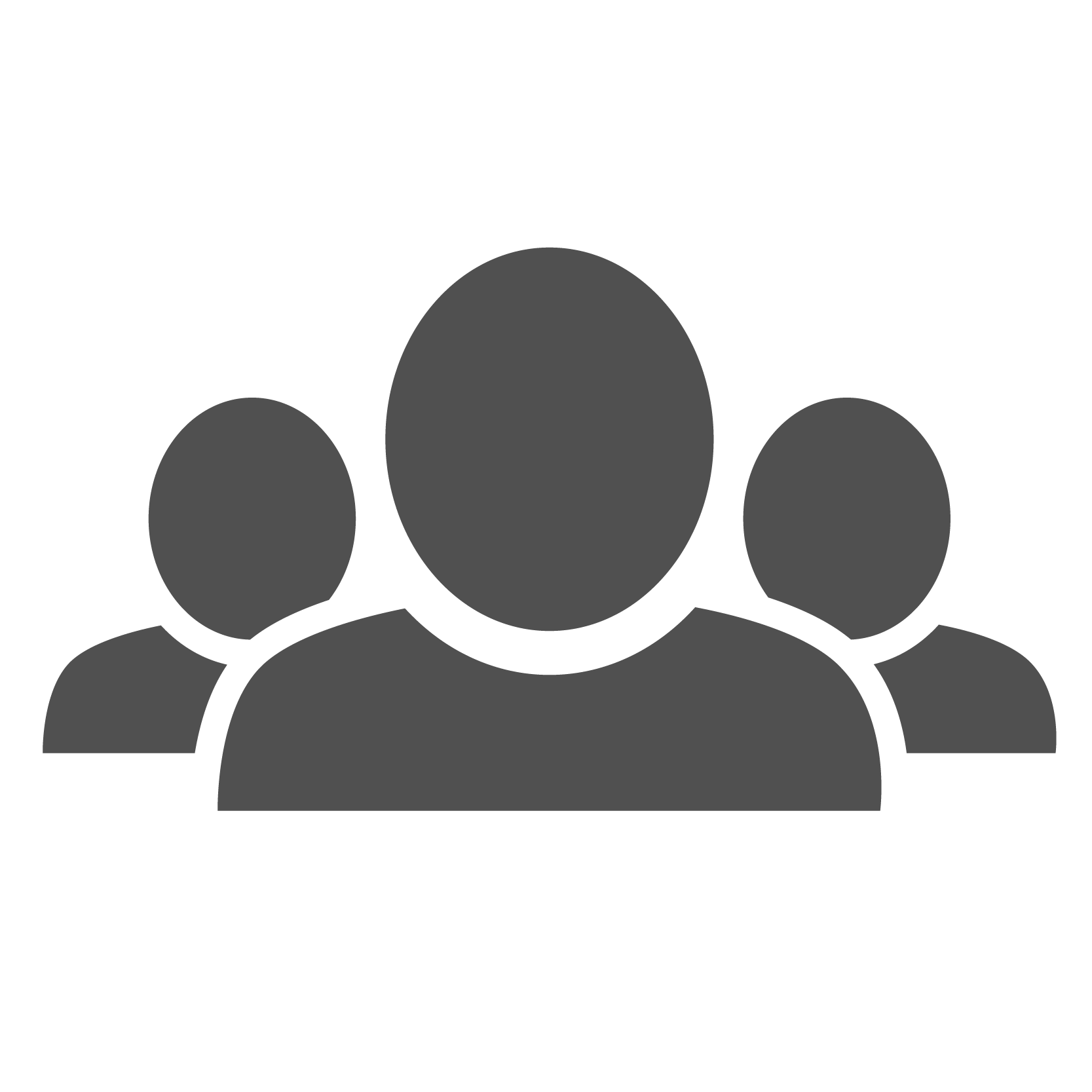 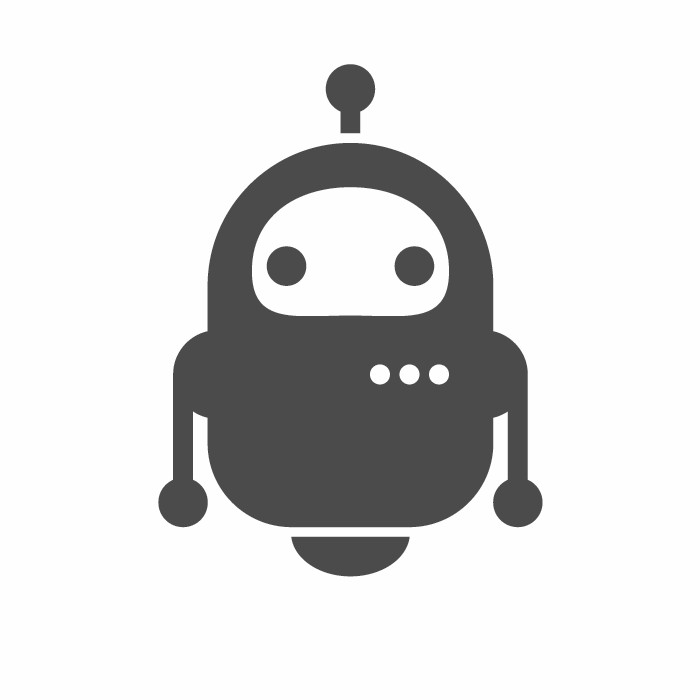 Potential for AI Growth
Potential for Human Growth
Intercompany reconciliations

Quarterly close & earnings reporting

Financial analysis & reporting

Accounting & auditing

Investment advisors

Trading

Compliance & fraud detection
Business strategy & planning

Financial engineering

Financial data science

Financial operations & analytics

Fintech
[Speaker Notes: Leading financial institutions: PwC, JP Morgan Chase
Document processing: work that took lawyers/loan officers 360,000 hours now completed in seconds]
Future Impact
Bull-and-bear cycles that govern our economic theory & policy could become extinct

Embracing AI could wipe out an entire generation of entry-level finance jobs (30% in 5 years)

Intelligence Augmentation (IA) will be the new norm as we merge AI with human insight
[Speaker Notes: Leading financial institutions: PwC, JP Morgan Chase
Document processing: work that took lawyers/loan officers 360,000 hours now completed in seconds]
Potential Benefits of End-to-End Automation
From….
To….
Client 
Onboarding
175 handoffs, 20+ teams
10 steps, 2-3 teams
One size fits all coverage
Low-touch sales for e-only clients
Sales
1000s of EUDAS, >15% admin time
<5% admin time through flexible tool
Trading
High re-work rates, 260x cost for exceptions
Zero exception tolerance, first-time right capture
Trade Capture
Siloed, cross-asset
At-scale, integrated utility
Clearing
Siloed, highly manual exception management
Cross-bank automated utility
Operations
Settlements/Recs
High-touch, costly service teams for basic activities
App-based, electronic self-servicing
Servicing
>T+3 RWA calculations
Near-real time RWA calculations
Trade Risk Management
>10k manual adjustments
Real-time P&L
P&L
Dozens of reporting tools; manual recs
Single,integrated F2B reporting
Reporting
Risk, Reporting & Compliance
Manual reporting, collateral calculations
Single integrated reporting & calculation engine x-asset
Cols/Vals
Sample-based monitoring & controls
Alert-based controls & intelligent routing
Control & Compliance
Source: McKinsey Analysis
[Speaker Notes: http://news.efinancialcareers.com/ca-en/255435/the-mckinsey-co-guide-to-staying-employed-in-banking/]
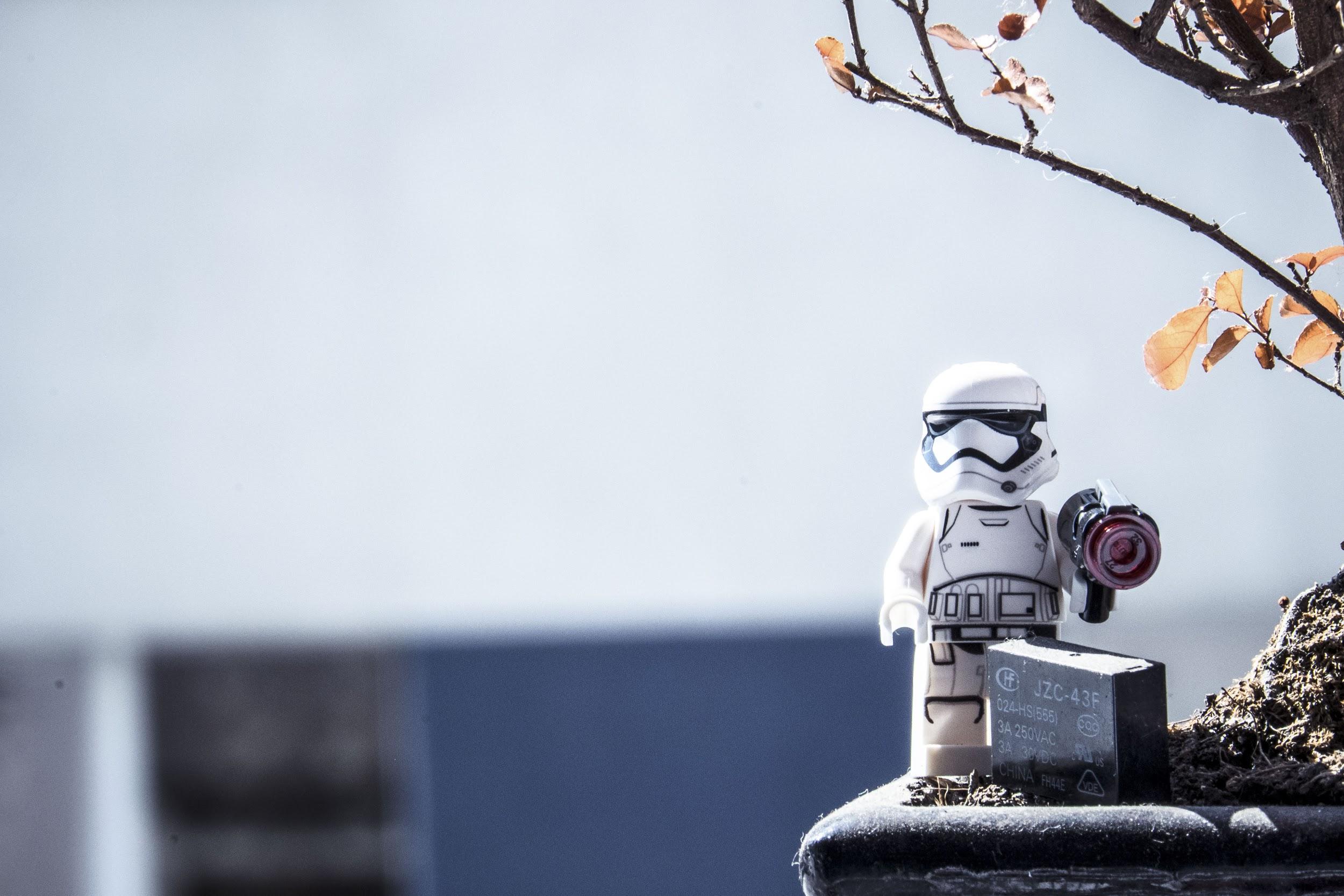 DISCUSSION
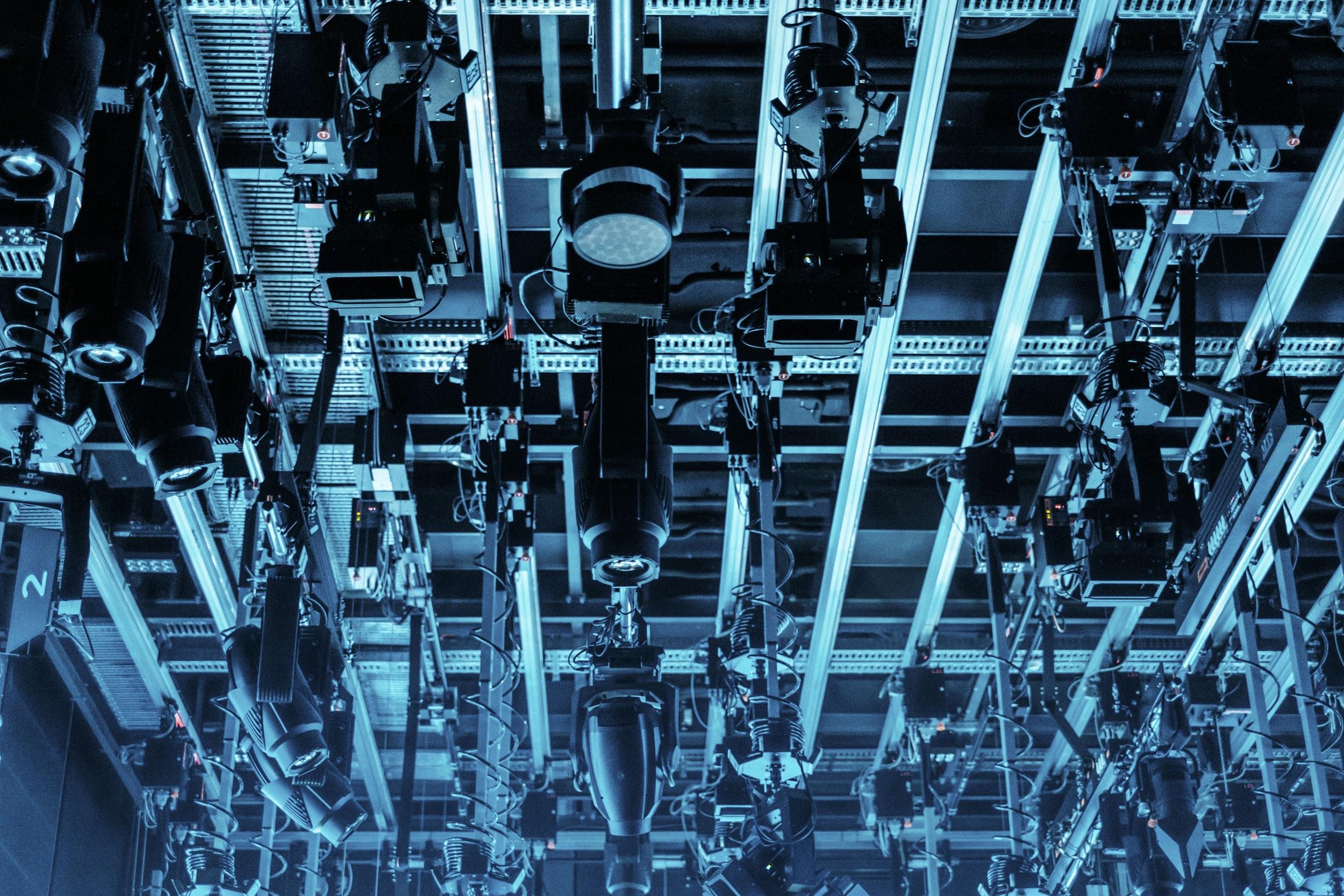 WHAT IS AI?
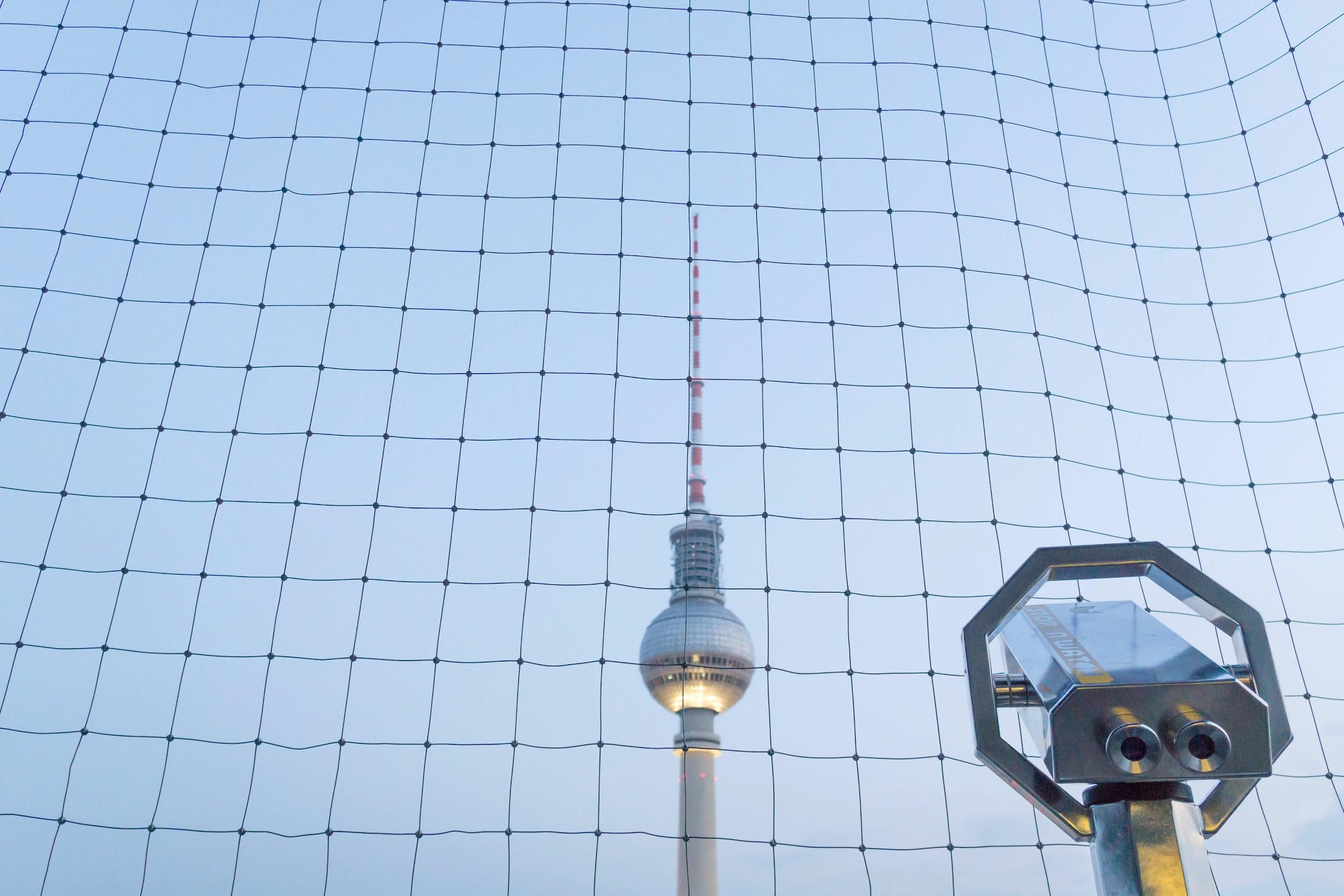 USE CASES 
FOR AI
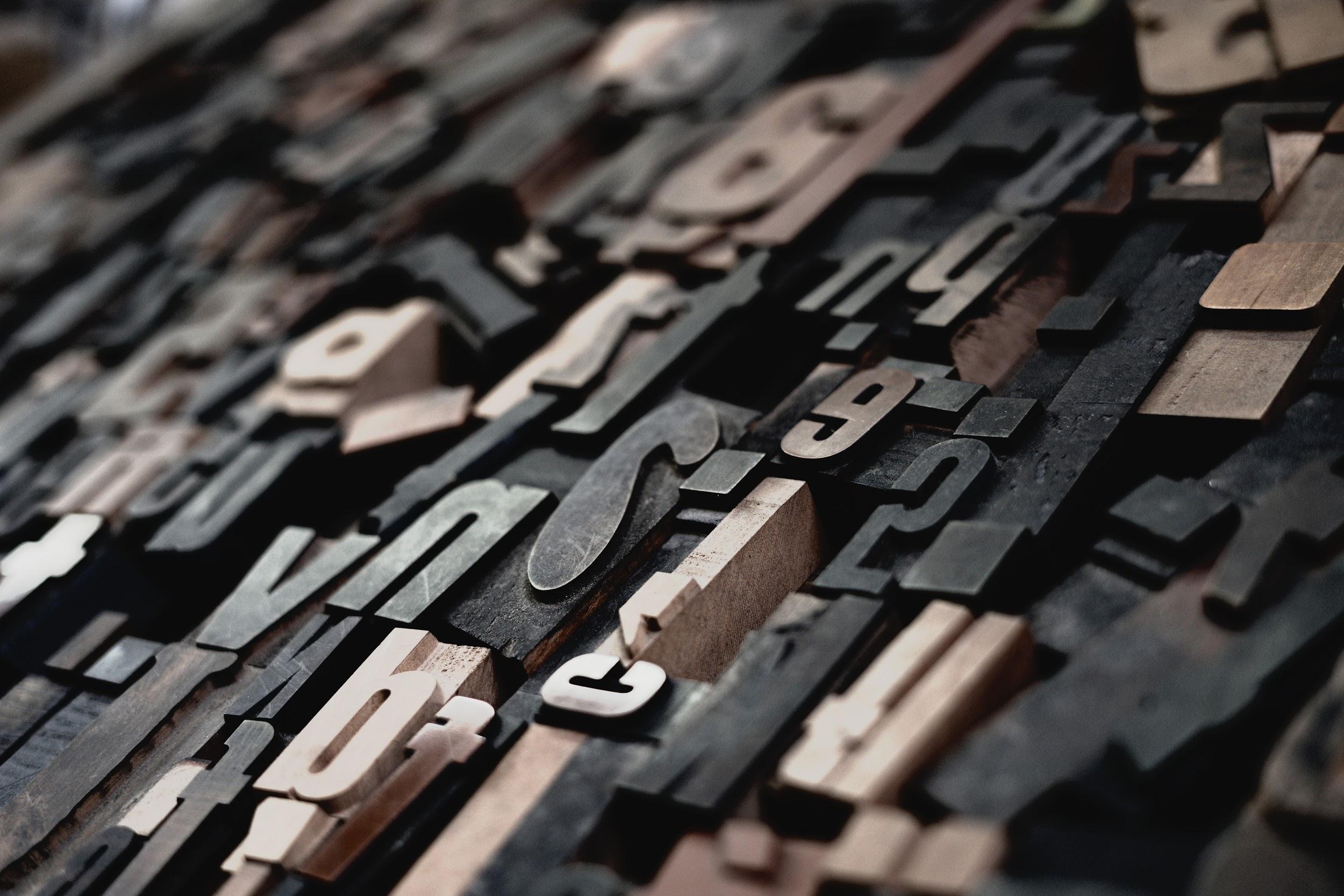 DATA
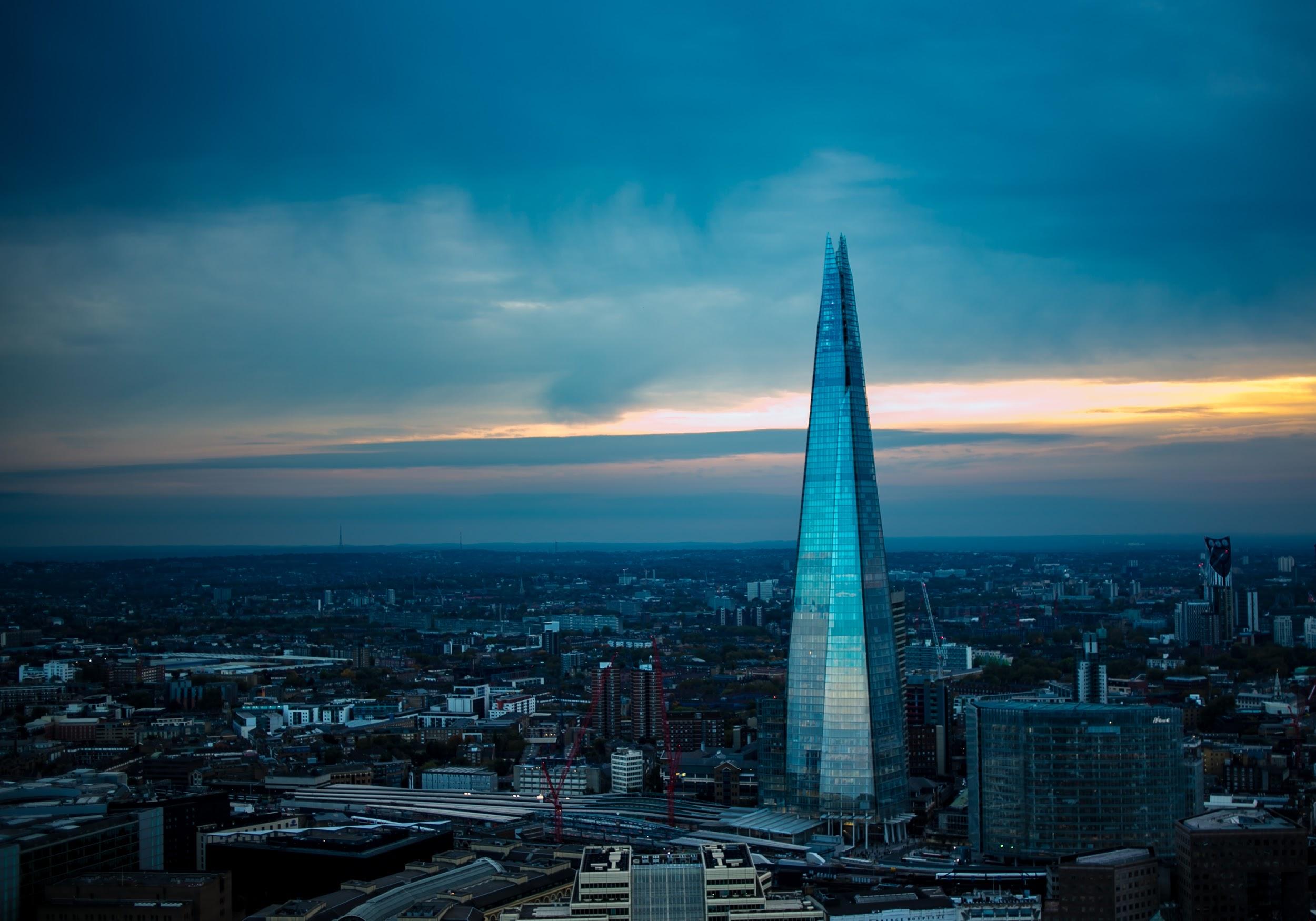 RISKS
WHAT’S NEXT?
APPENDIX | Sources
https://www.forbes.com/sites/mariyayao/2017/04/19/chatbots-go-cha-ching-the-impact-of-ai-in-finance/#3a63b5d820e3
[Speaker Notes: Natural language processing
Machine learning (machines “learn” when exposed to new data)
Expert systems (software that can provide advice)]